Leesrooster Stille week
Zondag 5 april: 			Johannes 11:55- 12:19
Maandag 6 april: 		Johannes 13: 1-30
Dinsdag 7 april: 			Johannes 13:31- 14:31
Woensdag 8 april: 	Johannes 17 
Donderdag 9 april: 	Johannes 18: 1-27
Vrijdag 10 april: 			Johannes 18:28-19:30
Zaterdag 11 april: 		Johannes 19:31-42
Zondag 12 april: 		Johannes 20: 1-31
Hij is binnen
Dus ontvang dé Koning
…. Die rijdt op een ezel
“Juich, Sion,
Jeruzalem, schreeuw het uit van vreugde!
Je koning is in aantocht,
bekleed met gerechtigheid en zege.
Nederig komt hij aanrijden op een ezel,
op een hengstveulen, het jong van een ezelin (…)
…. Die rijdt op een ezel
(…) Ik zal de strijdwagens uit Efraïm verjagen
en de paarden uit Jeruzalem;
de bogen worden gebroken.
Hij zal vrede stichten tussen de volken.
Zijn heerschappij strekt zich uit van zee tot zee,
van de Rivier tot de einden der aarde. (…)
…. Die rijdt op een ezel
(…) Want, Sion, omwille van mijn verbond met jou, met offerbloed bekrachtigd, zal ik de gevangenen vrijlaten uit de put zonder water. Keer terug naar de burcht, gevangenen. Jullie hoop is niet vergeefs geweest, want ook nu geldt de toezegging aan Sion: ik zal je dubbel schadeloosstellen.” (Zacharia 9: 9-12)
Aanbidt deze koppige koning
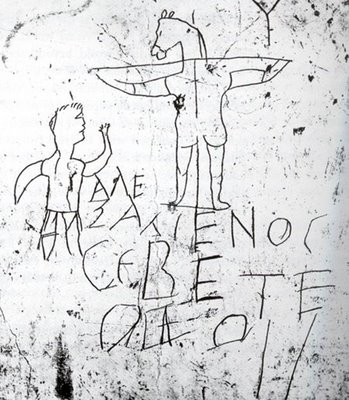